與平行線相關的角的性質
1
平行線和截線形成的角
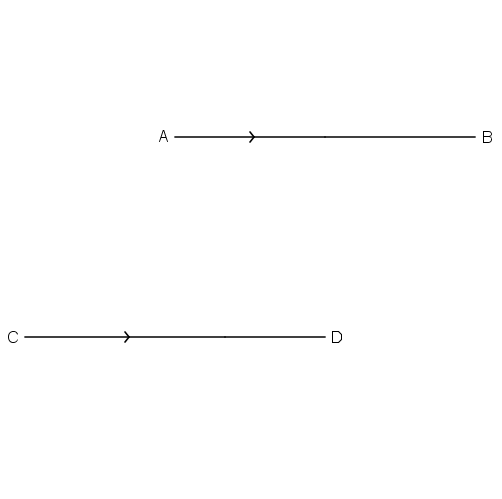 P
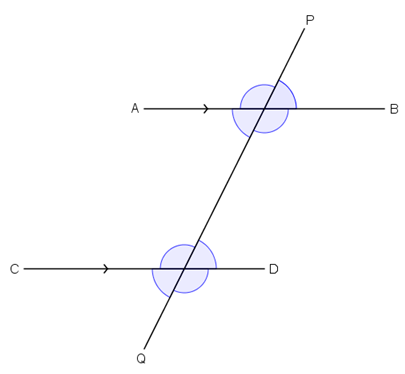 a
b
c
d
h
i
k
j
Q
如果 AB 和 CD 是一對平行線，而 PQ 是它們的截線，
當中相交所形成的角就會有以下一些特性。
2
同位角
a 和 h 是一對同位角。
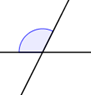 移動 a 至 h 的位置，
會發現 a = h。
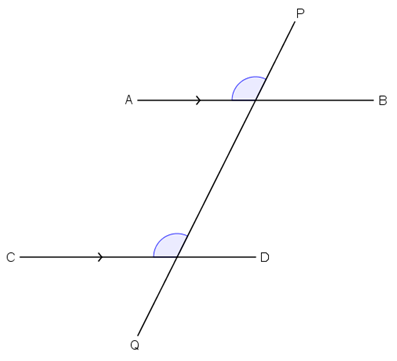 a
h
3
同位角
結論：
1. 同位角相等。
即，若 AB//CD，         則 a = h。
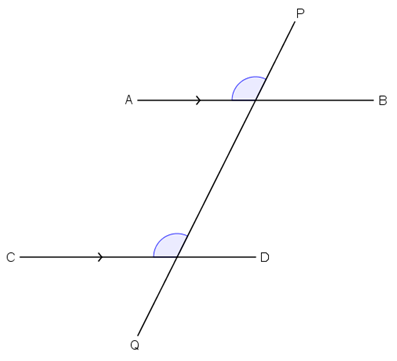 a
【簡記：同位角，AB//CD】
h
4
同位角
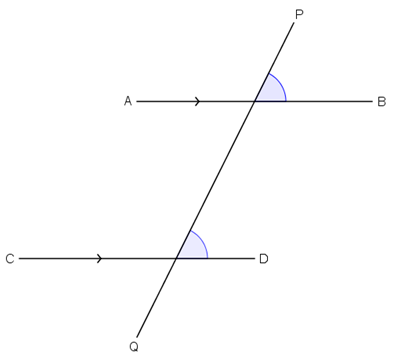 b
同理：
若 AB//CD，         則 b = i。
i
【簡記：同位角，AB//CD】
5
同位角
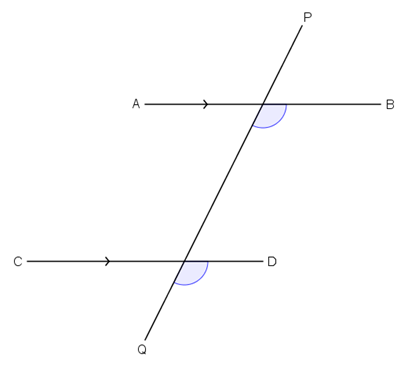 同理：
c
若 AB//CD，         則 c = j。
j
【簡記：同位角，AB//CD】
6
同位角
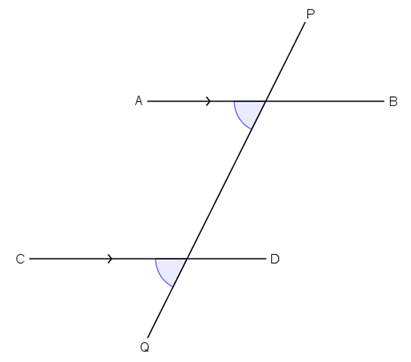 同理：
d
若 AB//CD，         則 d = k。
k
【簡記：同位角，AB//CD】
7
同位角
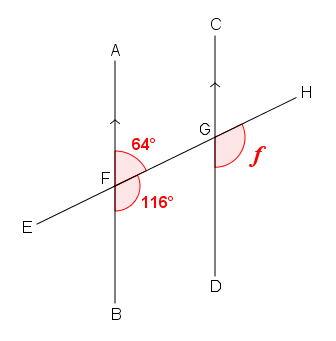 例子：
在圖中， AB//CD，直線EH 分別與 AB 和 CD 相交於 F 和 G，求  f。
8
內錯角
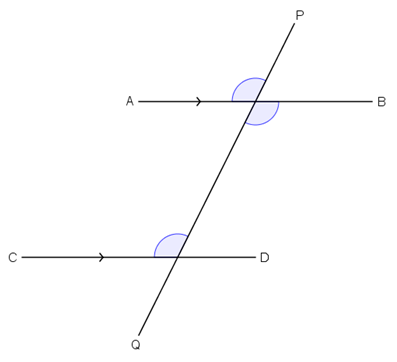 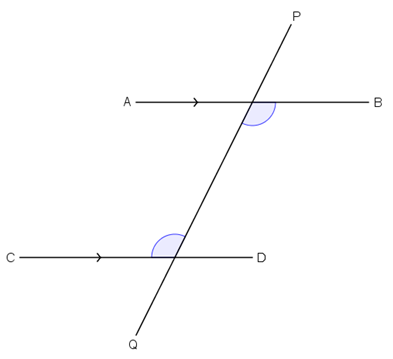 a
c 和 h 是一對內錯角。
c = a          (對頂角)
a = h          (同位角，AB//CD)
c
h
9
內錯角
結論：
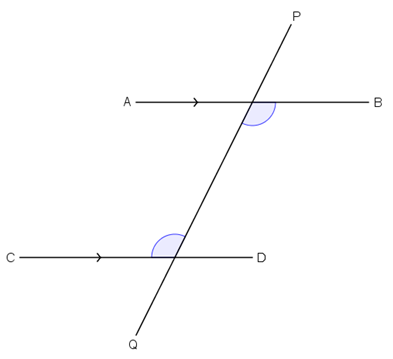 2. 內錯角相等。
即，若 AB//CD，         則 c = h。
c
【簡記：內錯角，AB//CD】
h
10
內錯角
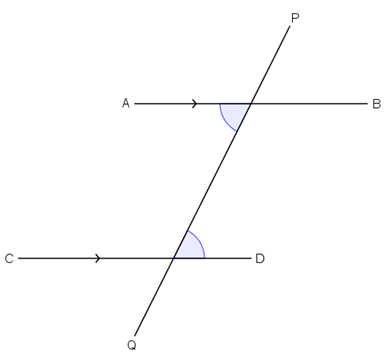 同理：
d
若 AB//CD，         則 d = i。
i
【簡記：內錯角，AB//CD】
11
內錯角
例子：
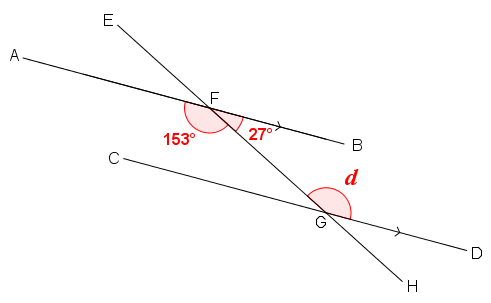 在圖中， AB//CD，直線EH 分別與 AB 和 CD 相交於 F 和 G，求 d。
12
同旁內角
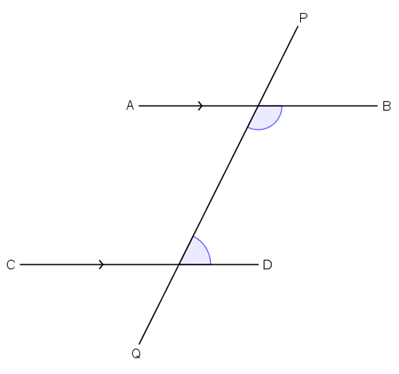 c 和 i 是一對同旁內角。
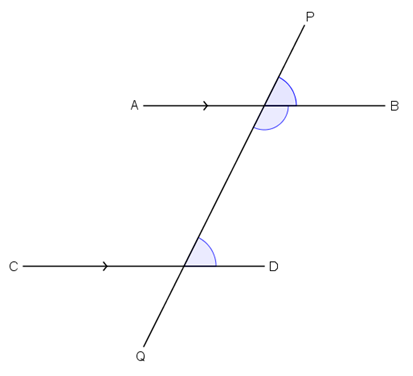 c
b
i = b        (同位角，AB//CD)
i
13
同旁內角
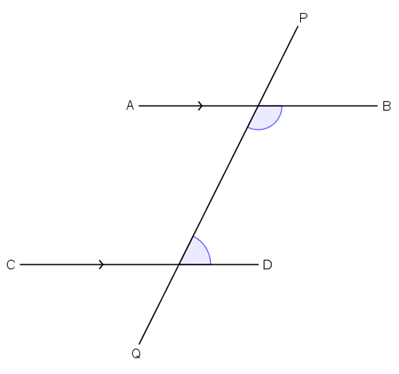 結論：
3. 同旁內角互補。
c
i
【簡記：同旁內角，AB//CD】
14
同旁內角
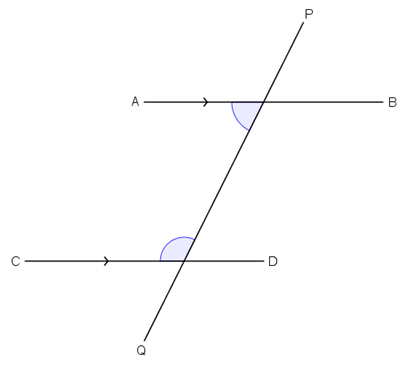 同理：
d
h
【簡記：同旁內角，AB//CD】
15
同旁內角
例子：
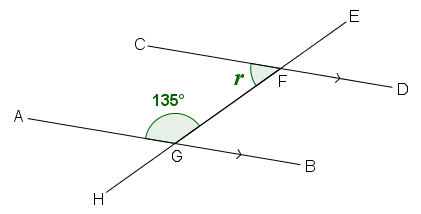 在圖中， AB//CD，直線EH 分別與 AB 和 CD 相交於 G 和 F，求 r。
16
小練習
17
還有其他計算方法嗎？
小練習
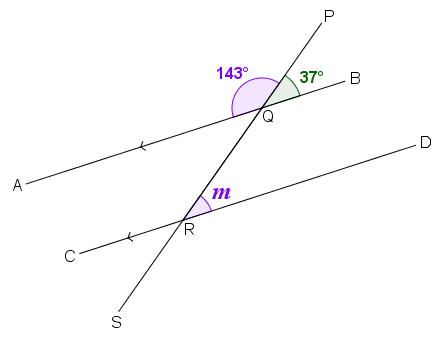 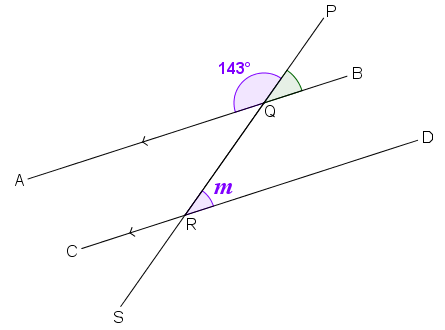 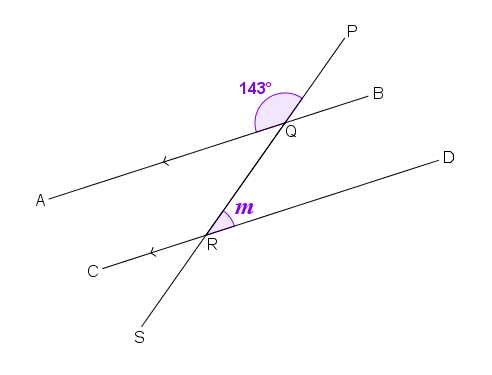 在圖中， AB//CD，直線 PS 分別與 AB 和 CD 相交於 Q 和 R，求 m。
計算方法(3)
計算方法(2)
下一題
18
小練習
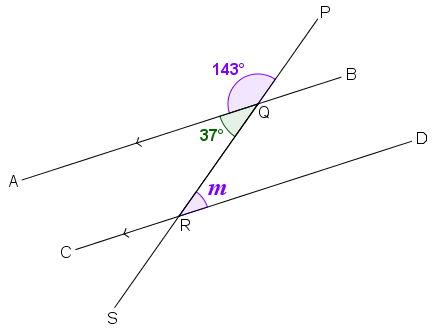 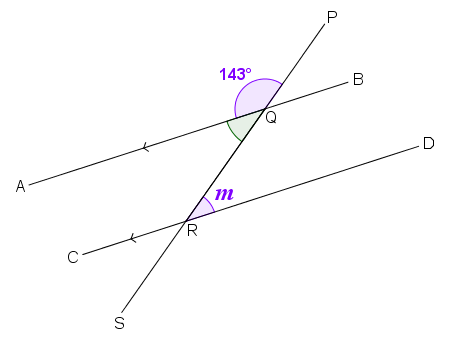 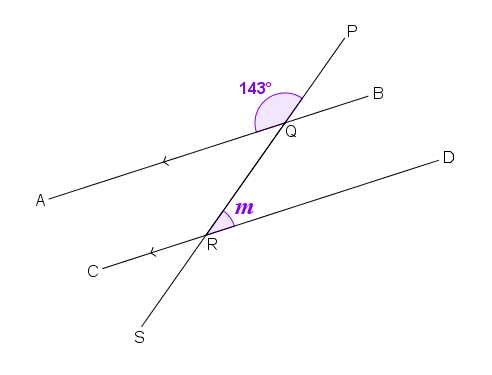 在圖中， AB//CD，直線 PS 分別與 AB 和 CD 相交於 Q 和 R，求 m。
計算方法(3)
計算方法(1)
下一題
19
小練習
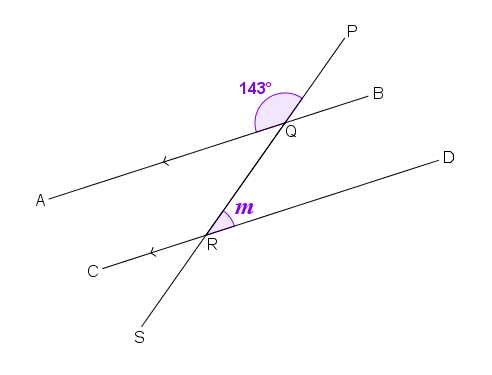 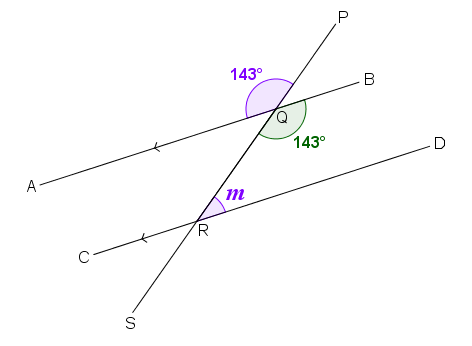 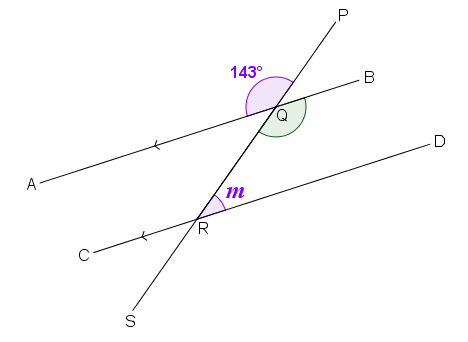 在圖中， AB//CD，直線 PS 分別與 AB 和 CD 相交於 Q 和 R，求 m。
計算方法(2)
計算方法(1)
下一題
20
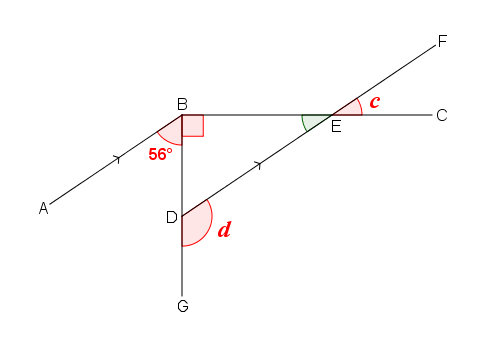 小練習
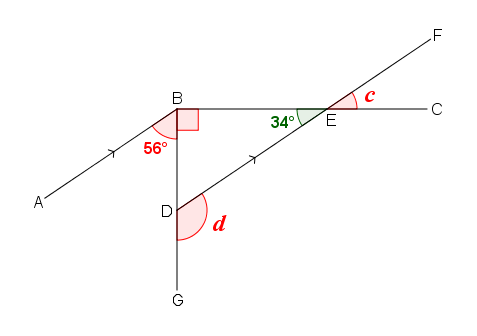 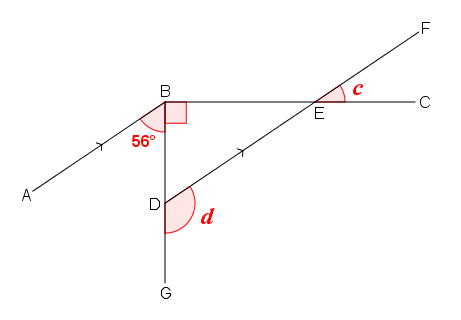 在圖中， BDG、BEC 和DEF 都是直線，AB//DF，求 c 和 d 。
21
小練習
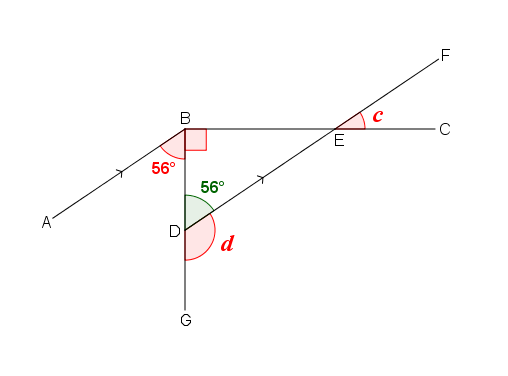 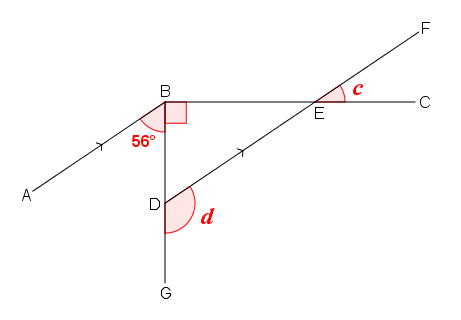 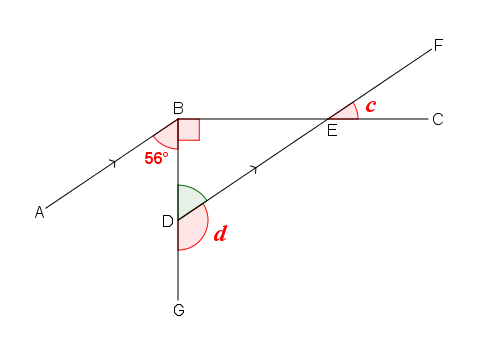 在圖中， BDG、BEC 和DEF 都是直線，AB//DF，求 c 和 d 。
22
~完~
23